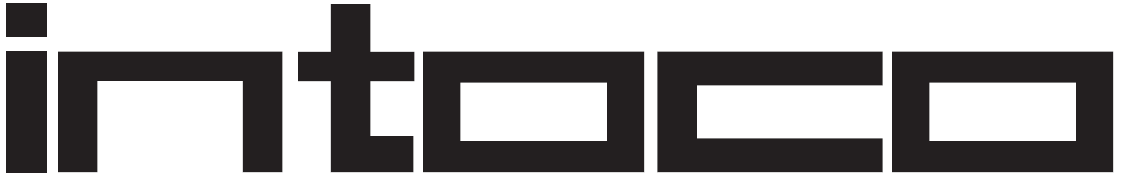 17-4PH ‐ UNS S17400 – H900
MATERIAL DESCRIPTION

UNS S17400 is a grade of martensitic precipitation hardened stainless steel. 
The name comes from the chemical makeup which is approximately 17% chromium and 4% nickel. 17-4 can be heat treated to high levels of strength and hardness, and features corrosion resistance and machinability comparable to austenitic 304 stainless. Being martensitic, 17-4 is magnetic.
APPLICABLE SPECIFICATIONS	
ASTM A564/A564M Type 630, ASME SA564/SA564M
NACE MR‐0175/ISO 15156
HEAT TREATMENT – SOLUTION ANNEALED & AGED
CHEMICAL ANALYSIS RANGE
TYPICAL MECHANICAL PROPERTIES (Min Unless Stated)
The data contained in this datasheet is for informational purposes only.
Information may be revised at any time without prior notice. 
Intoco Special Steels makes no representation or warranty of any kind (express or implied) and assumes no liability with respect to the accuracy or completeness of the information contained herein. 
Although the data is believed to be representative of the product, the actual characteristics or performance of the product may vary from what is shown in this publication. 
Nothing contained in this publication should be construed as guaranteeing the product for a particular use or applications
CONTACT DETAILS
Email: sales@intoco.co.uk
Telephone: 01452 712519